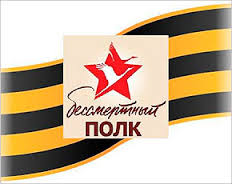 Государственное автономное общеобразовательное учреждениеЧукотского автономного округа«Чукотский окружной профильный лицей»
«Бессмертный полк 10 «В» класса»
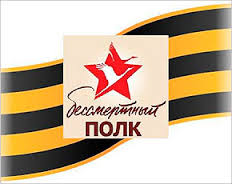 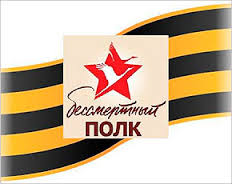 Попов Николай ГригорьевичНазаров Кирилл- правнук
МОЙ
МОЙ
МОЙ
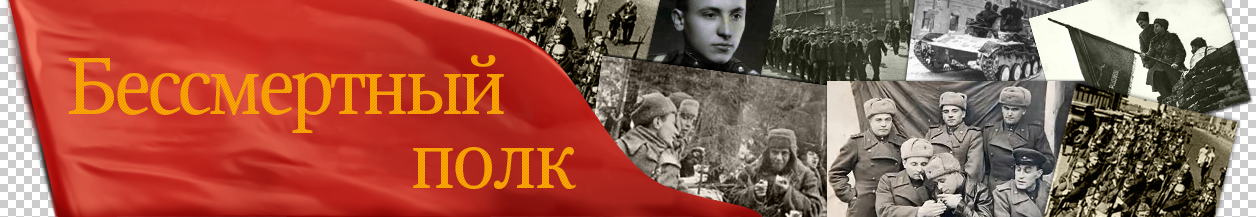 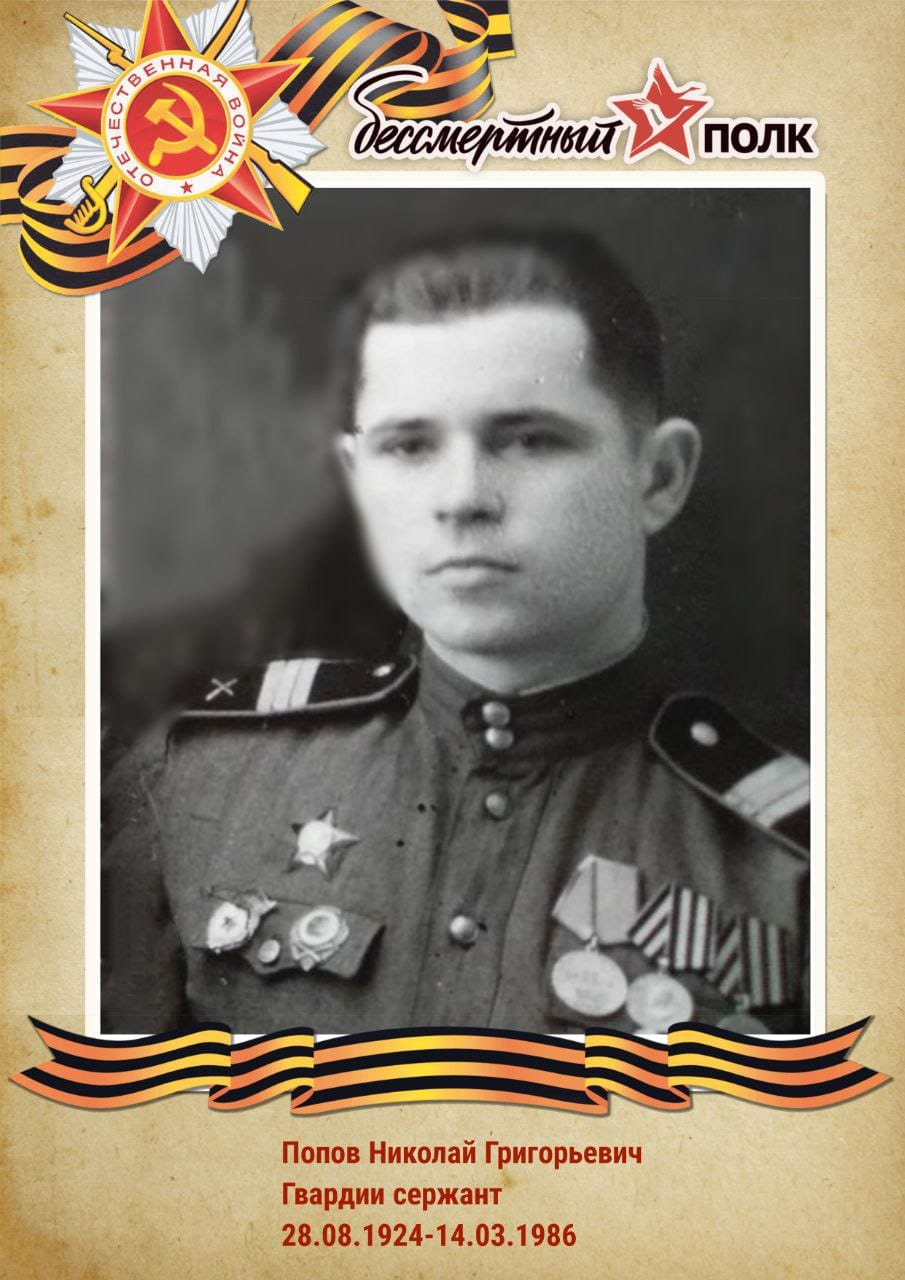 Попов Николай Григорьевич прошел всю войну. В самом начале ВОВ фашисты захватили родное село Жованка, что под Горловкой. 
В родном отцовском доме поселились офицеры немецкой армии, которые позорно бежали в 1944 году при наступлении Советской армии.
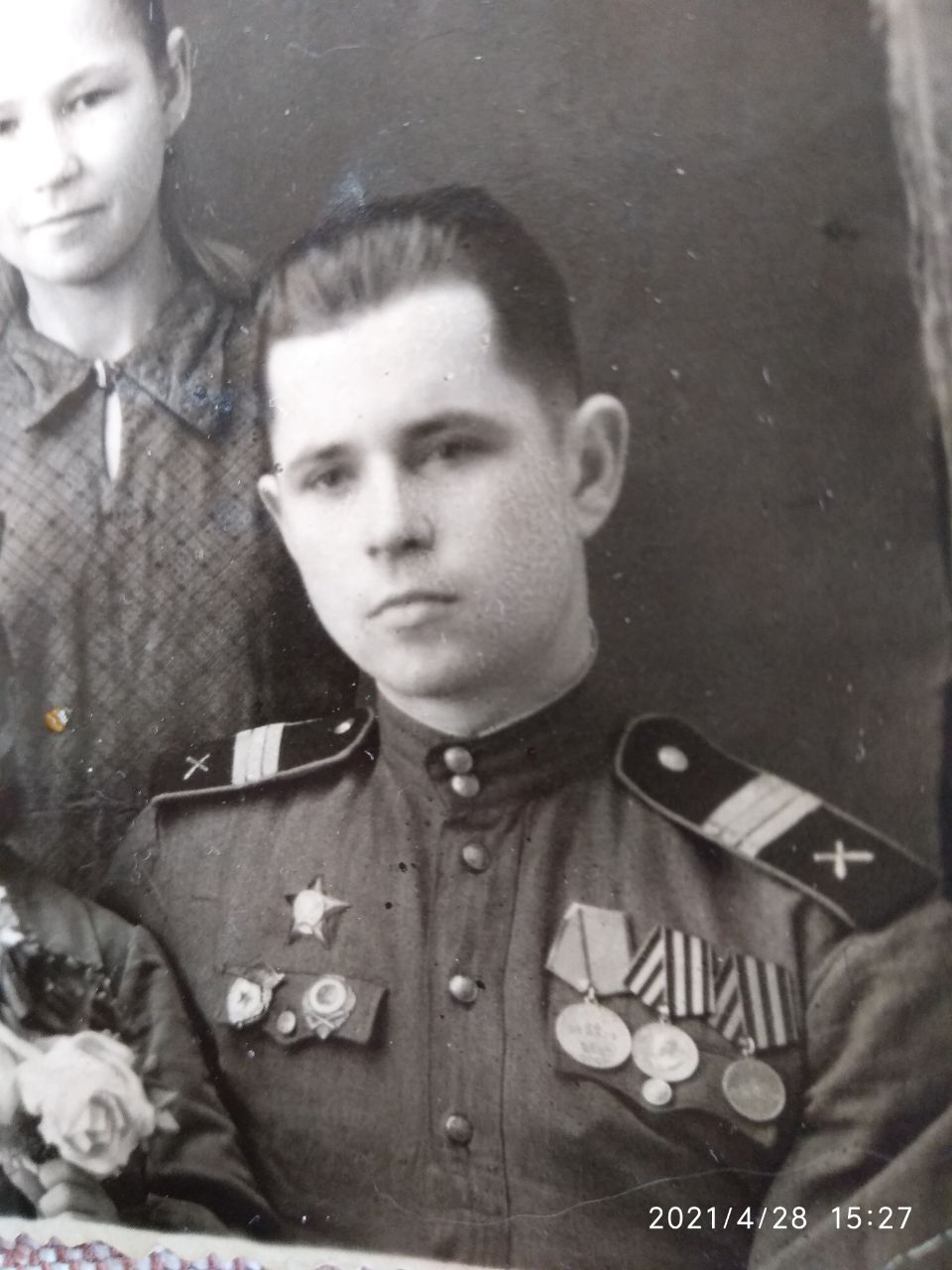 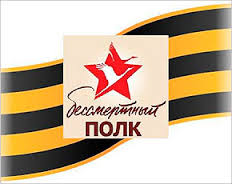 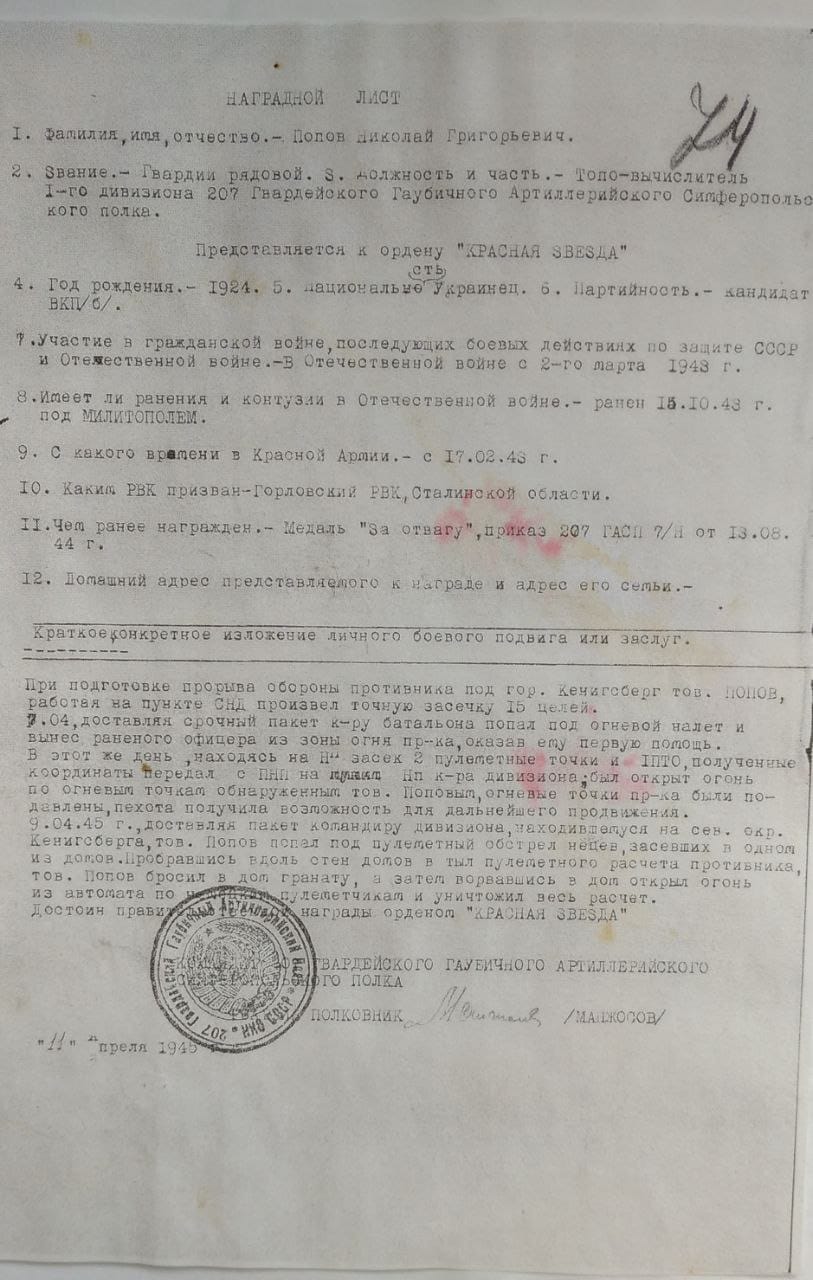 Гвардии сержант, 5-я Гвардейская Севастопольская Краснознаменная гаубичная арт.бригада. награды: "Орден красной звёзды",медаль "За отвагу",и взятие Кенигсберга.
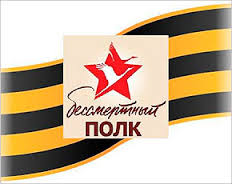 Николай Григорьевич после войны выучился на агронома, всю оставшуюся жизнь проработал в совхозе и стал его председателем. Похоронен в Донецкой области.
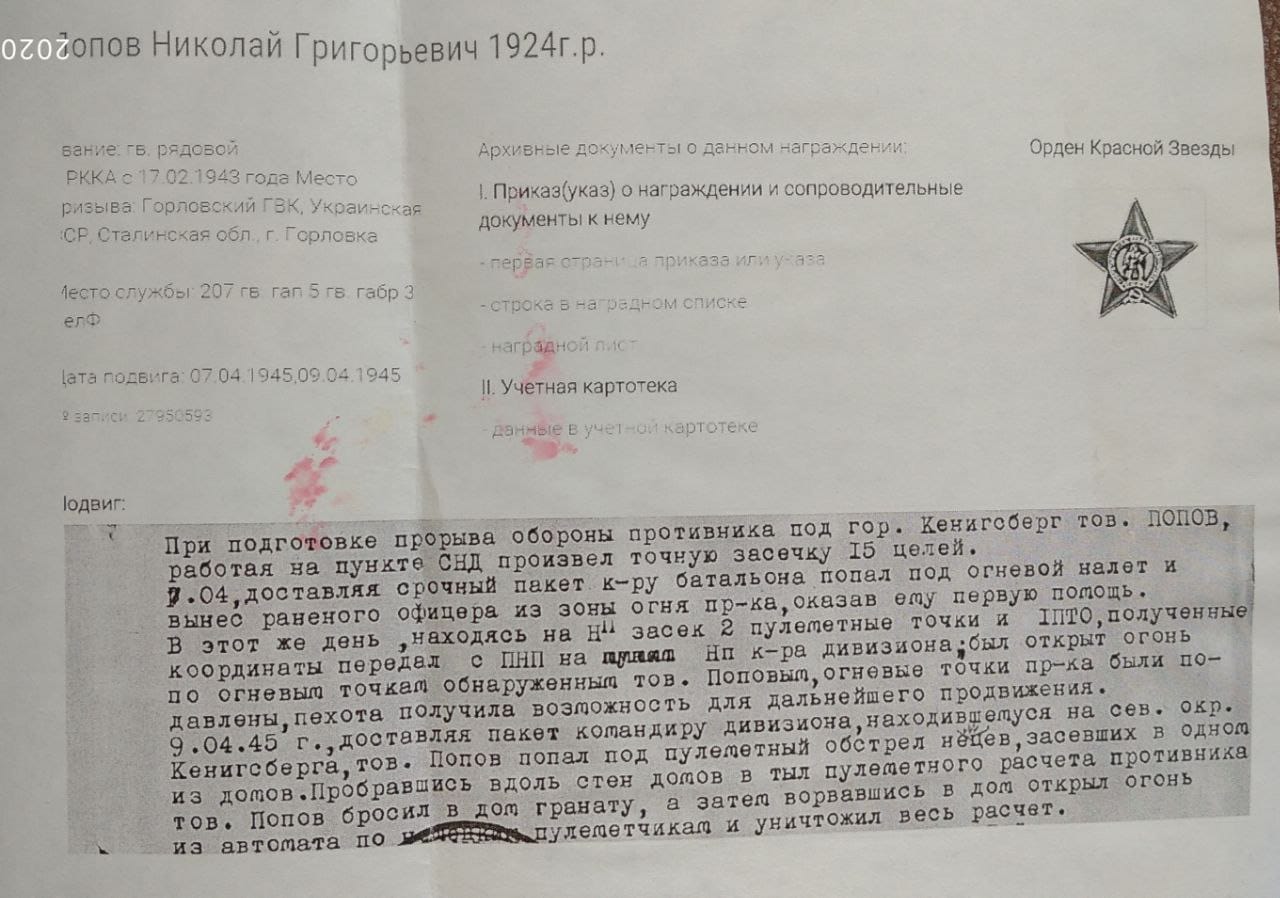 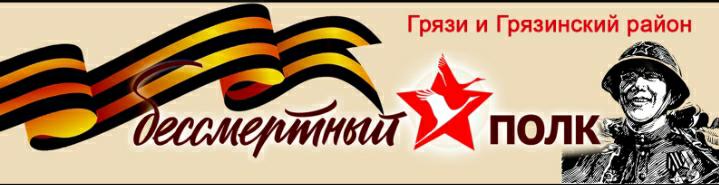 Долгушин Григорий НиколаевичФирстов Роман - правнук.
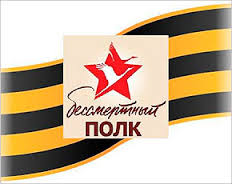 Долгушин Григорий Николаевич, 1908 года рождения. Призван 8 августа 1941 года с. Твериз Омской области, рядовой. Пленён 9 сентября 1941 года под Трубчевском Брянского направления. Под Вязьмой и Брянском в первые месяцы войны попало в плен более 688 тысяч советских солдат и офицеров. Убит в концлагере Аушвиц 17 ноября 1941 года.
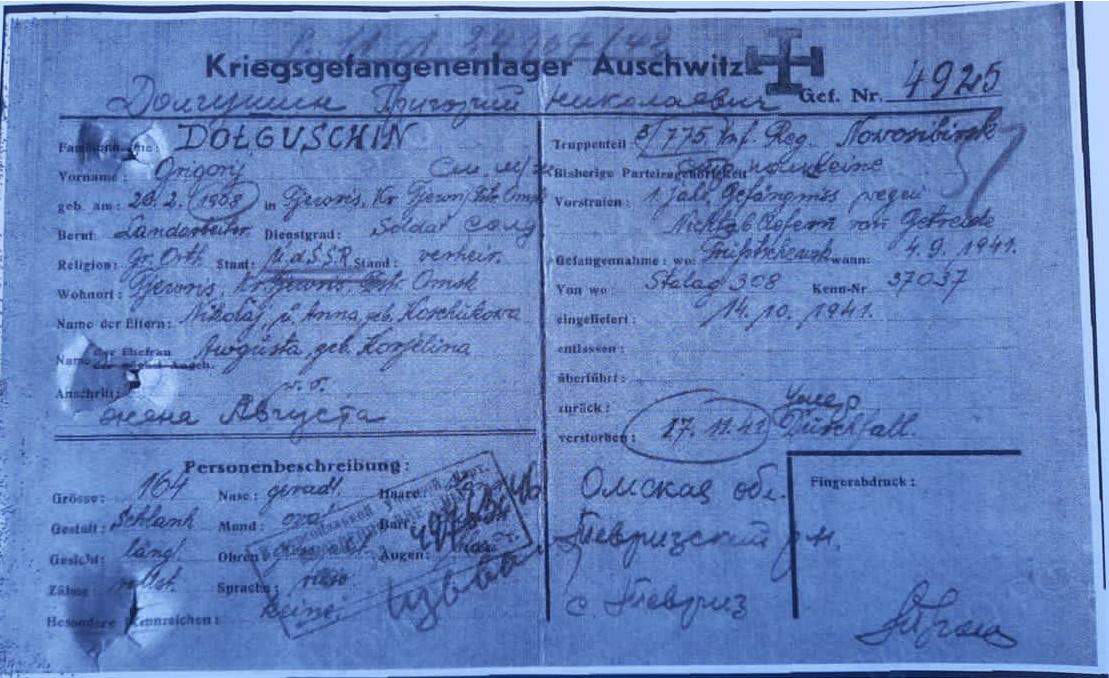 Кулик Ева Филимоновна- ребенок войныКрячкова Анастасия - правнучка
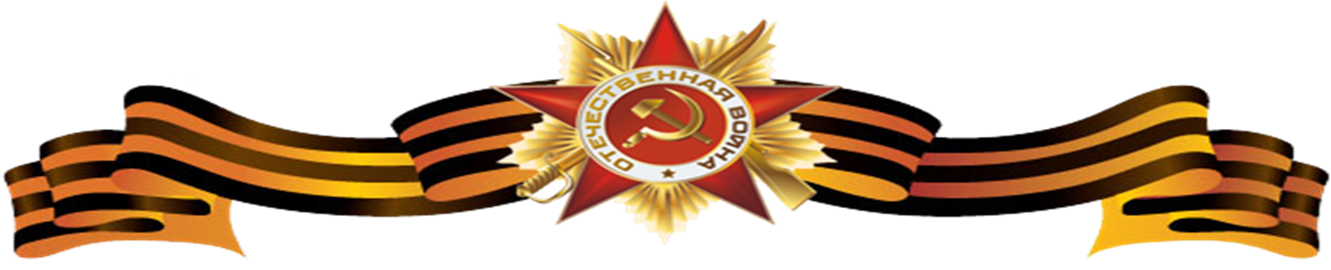 Я помню! Я гожусь!
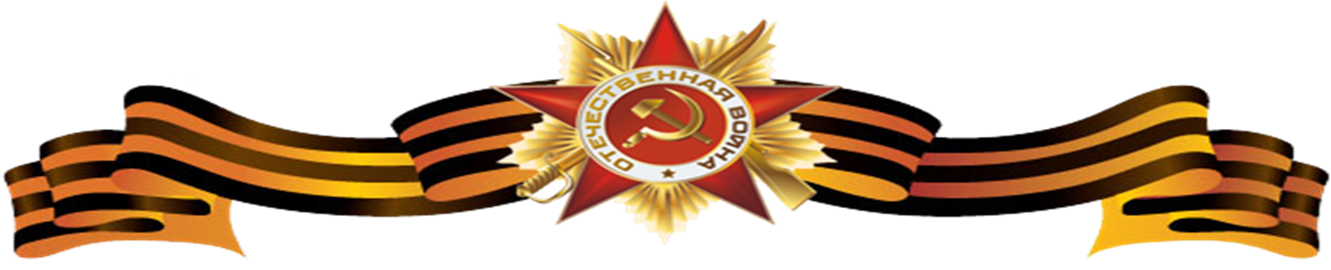